Символы Победы
Великой Отечественной войны
Разработал: Пантелеева А.В.
Воспитатель,
 МБДОУ «Детский сад №86»
г. Бийск, 2015
Георгиевская лента
Ветераны Великой Отечественной войны, г. Бийск
Награды войнам-героям ВОВ
Орден Красного Знамени
Орден Красной Звезды
Медаль «За отвагу»
Медаль «За боевые заслуги»
Медаль 
«За оборону  Сталинграда»
Медаль 
«За взятие Берлина»
Братская могила на Украине.
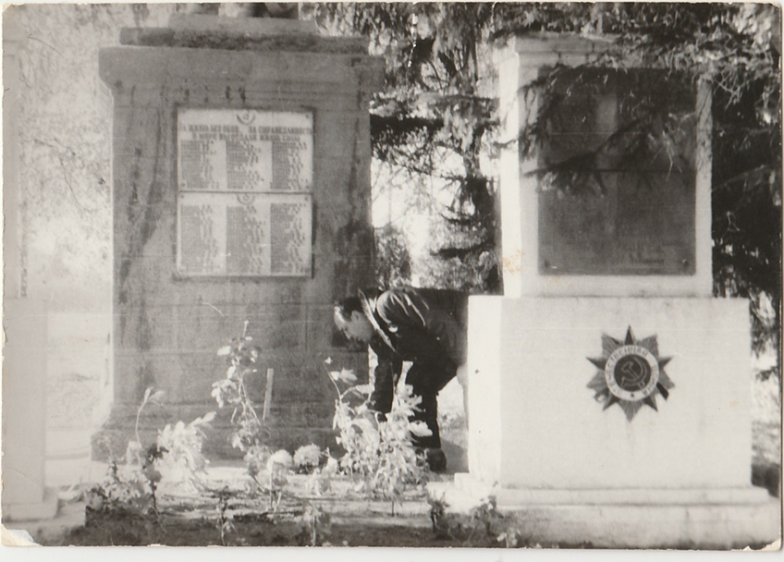 Могила «Неизвестному солдату» в г. Москва
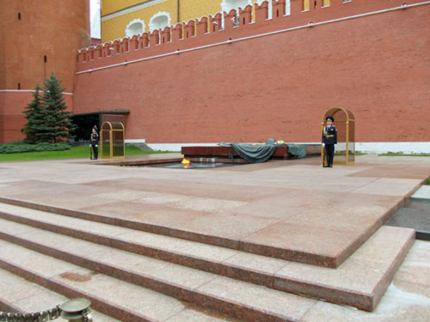 Вечный огонь в г. Бийске.
Знамя Победы
«Знамя Победы» в настоящее время хранится в музеи.
«Знамя Победы» – штурмовой флаг, поднятый над зданием рейхстага в городе Берлине советскими воинами .
Презентация к НОД по познавательному развитию в подготовительной группе МБДОУ «Детский сад №86» г. Бийск, воспитатель Пантелеева А.В.
Орден с лентой
http://cap.ru/UserFiles/orgs/GrvId_67/pobeda2.jpg
Георгиевская лента
http://s020.radikal.ru/i710/1302/97/5836754b33a3.png
Фон
http://img-fotki.yandex.ru/get/9745/97761520.1fa/0_84980_437031ed_L.jpg
Шевченко Татьяна Александровна 
зав. библиотекой СКШИ № 4